Officers of Administration  Annual Meeting
October 10th, 2013
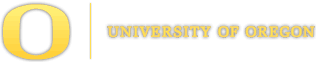 Agenda
Financial Update
Governance Transition
Other Key Initiatives
Questions
2
Financial Update
Overview – UO Budget Structure
Financial Update – End of FY13
Projected Revenue Streams – FY14 and beyond
Key Issues Going Forward
3
UO Budget Structure
Other Funds
E&G Funds
Grants and Contracts revenue
Auxiliary Revenue
Service Center Revenue
Designated Operations Revenue
Restricted gifts
Tuition revenue
State Appropriation
F&A Return
Overhead revenue
Fee revenue, interest earnings
School & College Budgets
Grants & Contracts
Central Admin
Budgets
Plant Funds
Insitutional Expenses
(Debt, assessments, utilities, leases)
Auxiliary, Service Centers, and Designated Ops Funds
Restricted Gifts
4
Financial ResourcesFY2013  Revenue Streams
State Appropriation		$46.4 million
5
Decreased  levels of State Appropriation
Loss of more than $30 million of annual support per year
University ResourcesFY2013  Revenue Streams
State Appropriation		$46.4 million

Resident Tuition			$119.1 million
		
Non-resident Tuition		$241.8 million
7
Increasing Dependence Upon Non-Resident Tuition
8
UO Budget Structure
Other Funds
E&G Funds
Grants and Contracts revenue
Auxiliary Revenue
Service Center Revenue
Designated Operations Revenue
Restricted gifts
Tuition revenue
State Appropriation
F&A Return
Overhead revenue
Fee revenue, interest earnings
School & College Budgets
Grants & Contracts
Central Admin
Budgets
Plant Funds
Institutional Expenses
(Debt, assessments, utilities, leases)
Auxiliary, Service Centers, and Designated Ops Funds
Restricted Gifts
9
E&G Fund Balance(millions)
E&G Carry Forward Balances
UO Budget Structure
Other Funds
E&G Funds
Grants and Contracts revenue
Auxiliary Revenue
Service Center Revenue
Designated Operations Revenue
Restricted gifts
Tuition revenue
State Appropriation
F&A Return
Overhead revenue
Fee revenue, interest earnings
School & College Budgets
Grants & Contracts
Central Admin
Budgets
Plant Funds
Institutional Expenses
(Debt, assessments, utilities, leases)
Auxiliary, Service Centers, and Designated Ops Funds
Restricted Gifts
12
Unrestricted Net Assets(thousands)
Operating 
Cost 
Coverage
2.5
Weeks
4.5
Weeks
6.8
Weeks
7.2
Weeks
7.0
Weeks
Agenda
Overview – UO Budget Structure
Financial Update – End of FY13
Projected Revenue Streams – FY14 and beyond
Key Issues Going Forward
14
Major Recurring Sources of Operating Funds – E&G Funds (Pre PERS Buy Out)
Tuition revenue
Resident Undergraduate – capped at 3.5% FY14 & FY15
Non-Resident Undergraduate – market pressure
State Appropriation 
Early projection without buy-down:  1.1% increase in FY14 and 3.0% increase in FY15 (3.0%/4.8% with buy down)
F&A Return
Dropped $1.5 million in FY13 and likely to drop another $1.0 million in FY14
Major Recurring Sources of Operating Funds – E&G Funds
Key Issues Going Forward
Salary increase funding in the context of available revenue
Human & Capital infrastructure to support campus growth
17
Context: Rapidly Growing 
Student Enrollment
CONFIDENTIAL – INTERNAL ADVISORY COMMUNICATION
Additional Tenure Related Faculty Hiring
CONFIDENTIAL – INTERNAL ADVISORY COMMUNICATION
Student / Tenure Related Faculty Ratio
To return to FY2008 Ratio of 31.7 – Need 60 Tenure Related Faculty

To return to FY2000 Ratio of 27.9 – Need 166 Tenure Related Faculty
CONFIDENTIAL – INTERNAL ADVISORY COMMUNICATION
Classroom Infrastructure
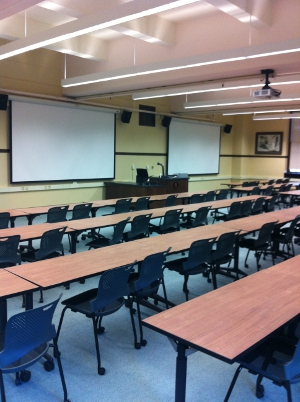 CONFIDENTIAL – INTERNAL ADVISORY COMMUNICATION
Key Issues Going Forward
Salary increase funding in the context of available revenue
Human & Capital infrastructure to support campus growth
PERS and PEBB Costs
22
Governance Board
New University of Oregon Board of Trustees
Major functions University of Oregon will likely take over from State Board of Higher Education
Treasury Functions (Debt & Cash Management)
Preparation of Audited Financial Statements
Payroll tax reporting
Internal Audit
Retainer contracts, P-Card Program
Risk Management (TBD)
Ongoing discussions:  Shared Services and governance structure for regional and technical institutions
23
Other Key Initiatives
New CHRO / Restructuring HR Functions
New Version of Academic Budget Model 
Expanded Focus of Tuition & Fee Advisory Board
Implementation of new faculty CBA
Development of facilities plans
24
Questions?
25